أساسيات التخطيط
أ.د. مضر خليل عمر
لماذا التخطيط ؟
عندك سفرة شخصية الى بغداد لانجاز اكثر من مهمة : الباب الشرقي ، الكاظم و الجادرية ...... كيف ستنظم سفرتك لتنجز المهام بالكامل وبالوقت المطلوب وباقل الكلف ؟
كيف تعالج مشكلة تتطلب حلا جوهريا – جذريا .... بماذا تبدأ ؟ وما هو الهدف النهائي الذي تصبوا اليه ؟ اختر مشكلة افتراضية واعرض في ضوئها اجابتك . 
هل لديك رؤية لمستقبلك المنشود ؟ وكيف ستحققه ؟ ما هي استراتيجيات التنفيذ واساليبه ؟
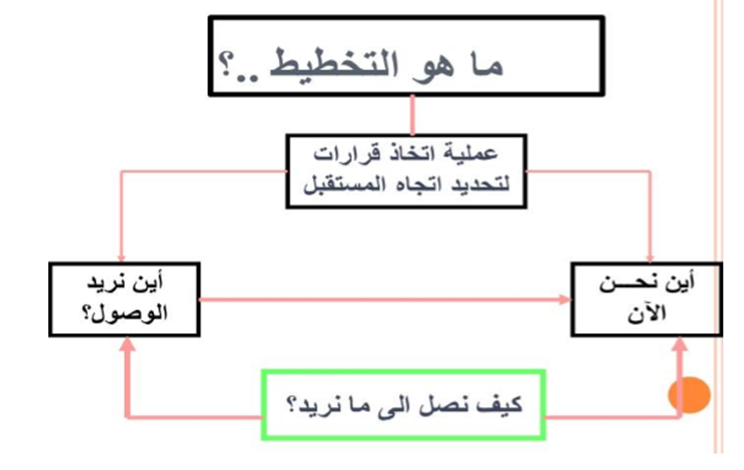 تعريف التخطيط
هو وضع خطة لتحقيق اهداف المجتمع في ميدان وظيفي معين لمنطقة جغرافية ما في مدى زمني محدد .
الدراسة التي يقوم بها مجموعة متكاملة من التخصصين وذوي الخبرة لمنطقة عمرانية بها مشكلة ، وذلك للحصول على الحل المناسب وافضل قدر ممكن لزيادة انتاجيتها ولراحة سكانها والافادة يقدر المستطاع من طبيعتها ومواردها الطبيعية والبشرية .
التخطيط نتاج مساهمة العديد من التخصصات والخبرات ، يساهم فيه المهندس المخطط و المعماري والاحصائي و اخصائي علم الاجتماع والجغرافيا و رجل القانون و السياسي .
مراحل عملية التخطيط
تاشير الرؤية و رسم ملامح الاستراتيج
تحديد الاهداف المرحلية والثانوية
تاشير التباين بين الواقع الراهن و ما يمكن ان تحققه الاهداف
تحديد الافتراضات والاحتمالات التي تستند  عليها الخيارات
صياغة البدائل و اختبارها  لاختيار افضلها
وضع جدول زمني لتنفيذ الخطة
التنفيذ و تقييم النتائج .
مستويات التخطيط
المستوى الوطني ........ الخطة القومية
المستوى الاقليمي ........ محافظة او اكثر
المستوى المدينة ......... حضري
المستوى المحلي ...... حي سكني
كيف يمكن تقييم الحالة قيد الدرس ؟
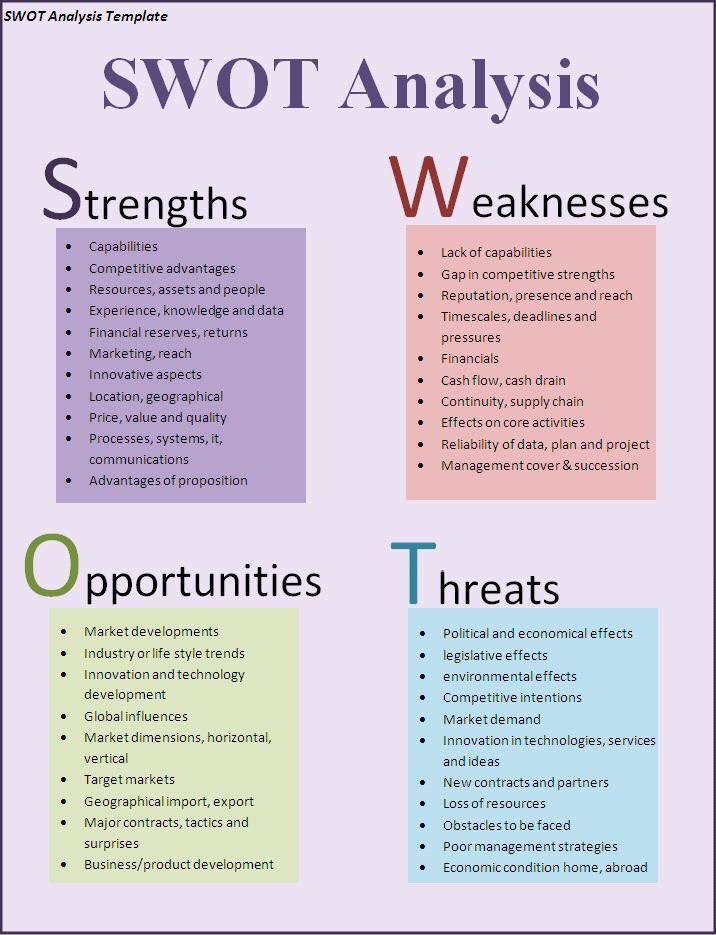 ما هي معايير التمييز  بين الريف و الحضر ؟
ما هي تسميات المستقرات البشرية حسب احجامها ؟
مم تتكون بنية المدينة ؟
استعمالات الارض ، السكان ، ........
كيف تتوزع استعمالات الارض في المدينة ؟
وهل تختلف توزيعات استعمالات الارض في المدينة حسب حجمها السكاني واتساعها المساحي ؟ 
هل للنشاط الاقتصادي في المدينة دور في تحديد بنيتها ؟ وتوزيع استعمالات الارض ، و السكان ، فيها ؟ 
ما هي العوامل المؤثرة على نمو المدينة ؟
ما الفرق بين الموضع والموقع ؟  وما العلاقة بينهما ؟
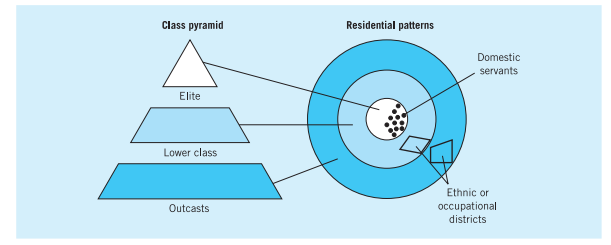 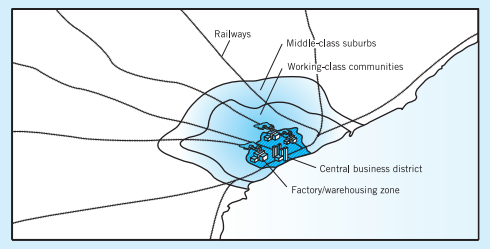 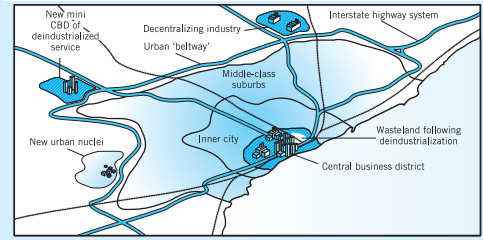 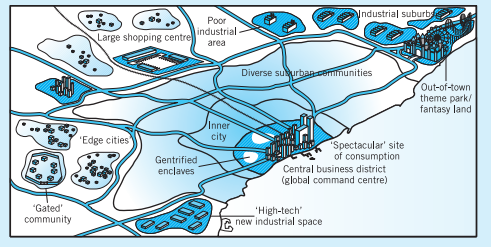 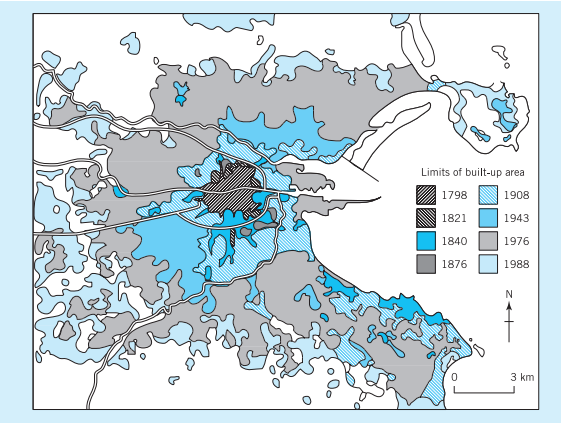 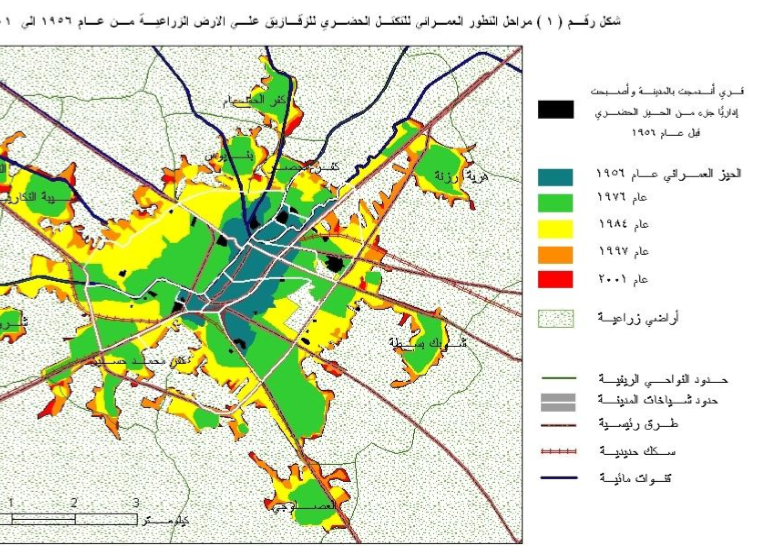 المدينة : جنة أم جحيم ؟
ما هي مشاكل المدن الكبيرة ؟
ما هي اسباب النمو السكاني للمدينة؟
على حساب من يتم الاتساع المساحي للمدينة ؟
ما هي نتائج النمو السكاني المتسارع على المدينة : اجتماعيا ؟ استعمالات ارض ؟ خدمات ومنافع عامة ؟
هل عملية الاستقطاب ناتجة عن عملية التوسع المساحي ام النمو السكاني ؟ (السبب – النتيجة) 
لماذا مدن العولمة عادت الى التداخل في الاستعمالات والبنية الاجتماعية ؟
المحاضرة القادمة
الحلول المقترحة لمعالجة مشاكل المدن الكبيرة .